Generic Collections Java
Java Collections Framework
The figure below lists some collections interfaces
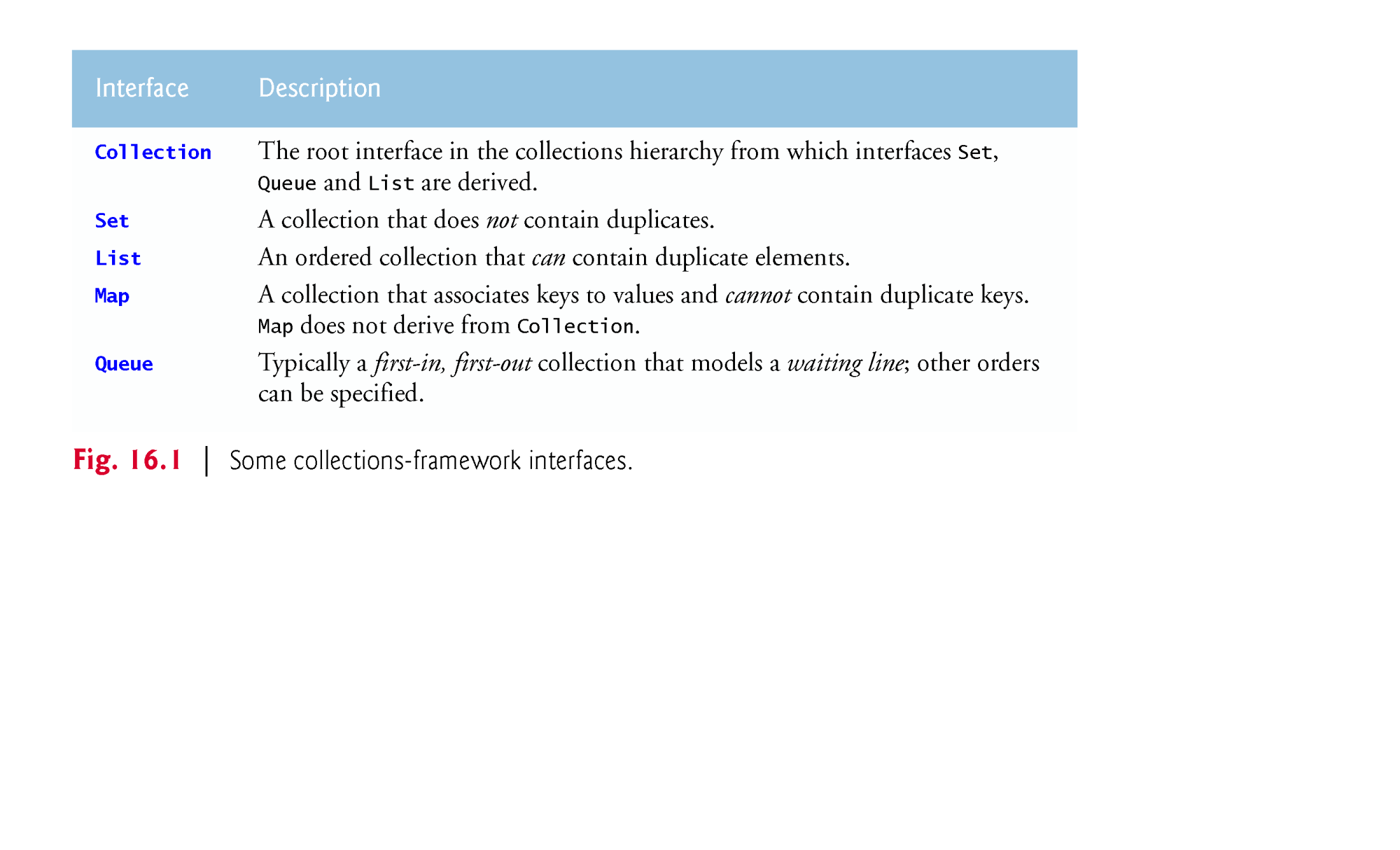 Java Collections Hierarchy
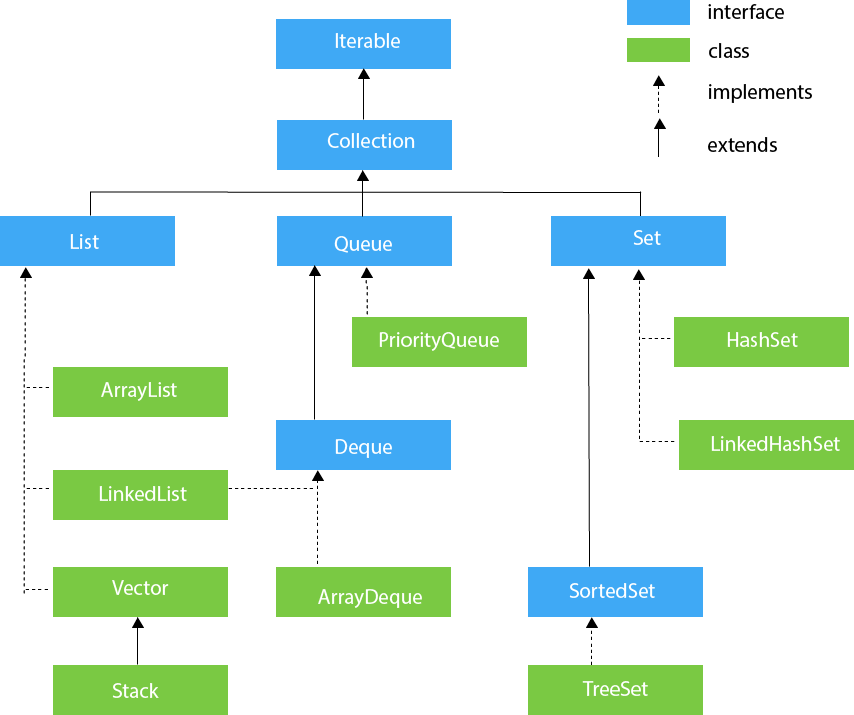 Difference between Collection interface and Collections class
The Collection interface
Contains operations for 
adding and removing objects in a collection
The Collections class
Provides high-performance static methods for manipulating
objects created from classes implementing Collection interface
Lists
A List is  
a collection that can contain duplicate elements

Implemented by several classes including 
ArrayList and LinkedList classes
A LinkedList 
Enables efficient insertion (or removal) of elements
In middle of collection
Is less efficient than ArrayList for jumping to a specific element in collection
Sets
A Set is
a collection of unique elements

Implemented mainly by
HashSet and TreeSet classes

HashSet 
Stores its elements in a hash table and is not sorted

TreeSet 
Stores its elements in a tree and is sorted

Implements SortedSet interface which is derived from Set
Maps
Map
associates keys to values
Where keys must be unique

is implemented by
HashMap and TreeMap

TreeMap 
maintains its keys in ascending order 

Implements the SortedMap interface
Which is derived from the Map interface
Class PriorityQueue and Interface Queue
Interface Queue
extends interface Collection

 is implemented by the PriorityQueue class

PriorityQueue
Orders its elements by their natural order (i.e., ascending)

Can use new ordering rules 
that are defined through the Comparator interface
Collections class
Collections 
Provides several methods for manipulating collection elements
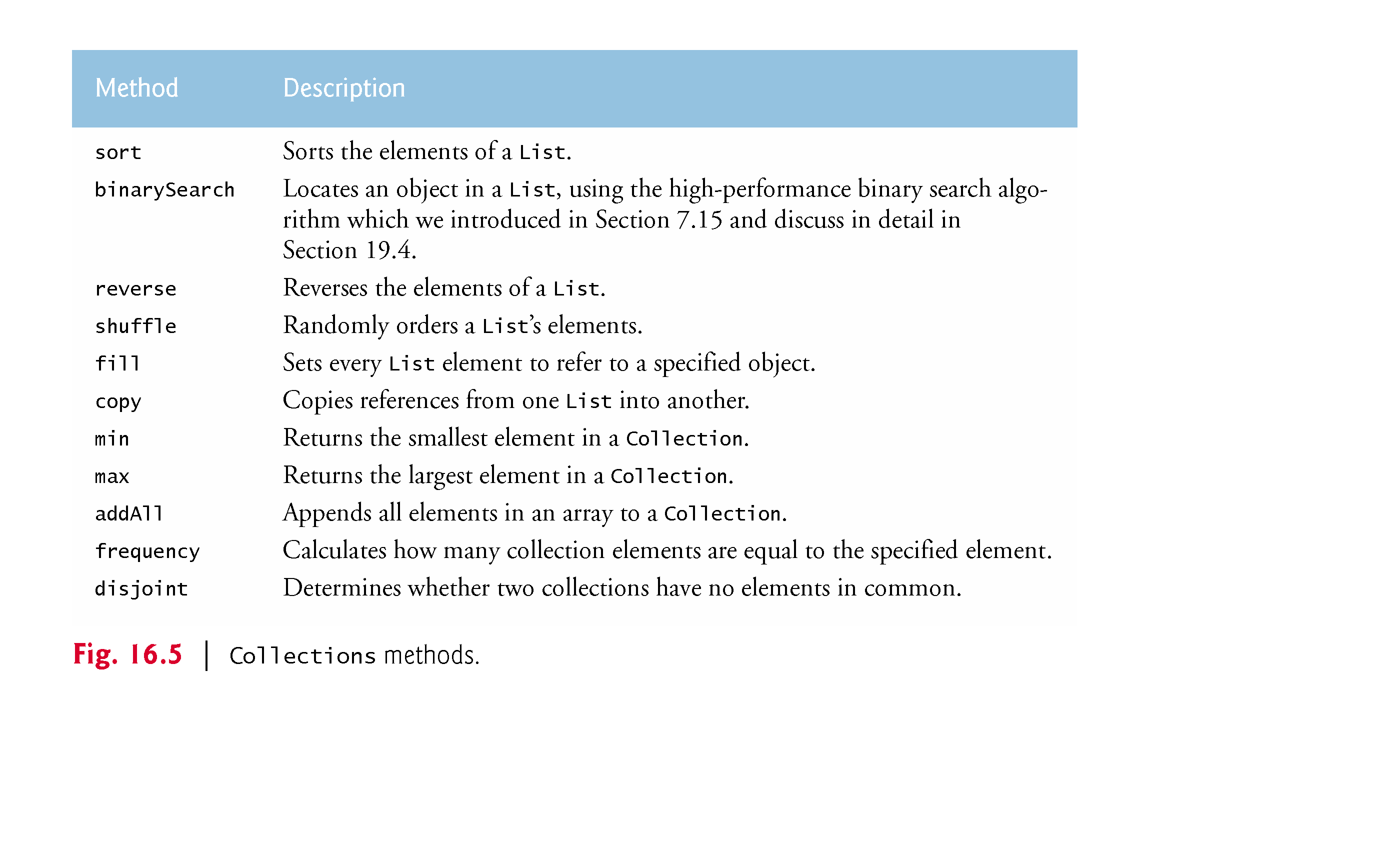 Time complexity
HashSet
add: O(1) 
contains: O(1)

TreeSet
add: O(log(n))
contains: O(log(n))

PriorityQueue
add or offer: O(log(n))
remove or poll: O(log(n))
Time complexity (Continued)
ArrayList
add: O(1) 
get(int idx): O(1)
contains: O(n)
remove(0): O(n)

LinkedList
add: O(1) 
get(int idx): O(n)
contains: O(n)
remove(0): O(1)
Time complexity (Continued)
HashMap
get: O(1) 
containsKey: O(1)

TreeMap
get: O(log(n)) 
containsKey: O(log(n))